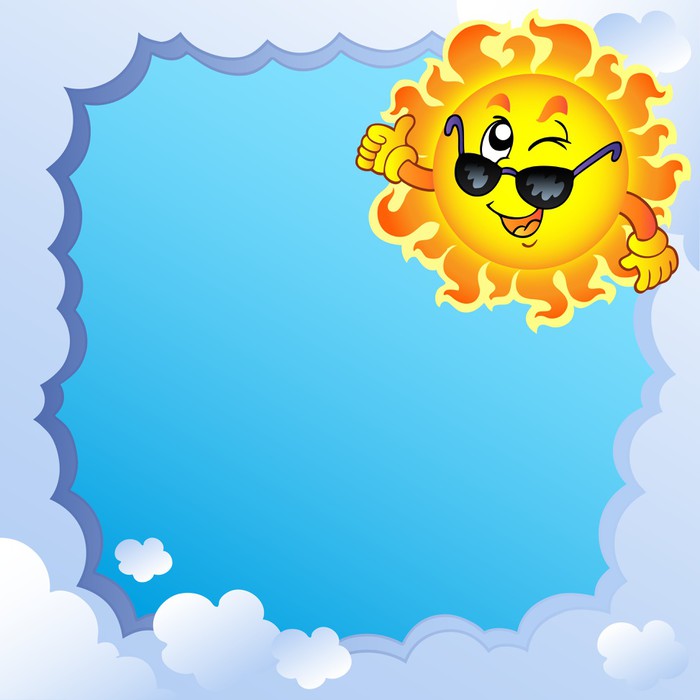 Экологический проект
в младшей группе
«Тайны волшебного песка»
Подготовила: воспитатель МБДОУ «Октябрьский детский сад №19 «Дюймовочка» Пустовойтенко Ирина Ивановна
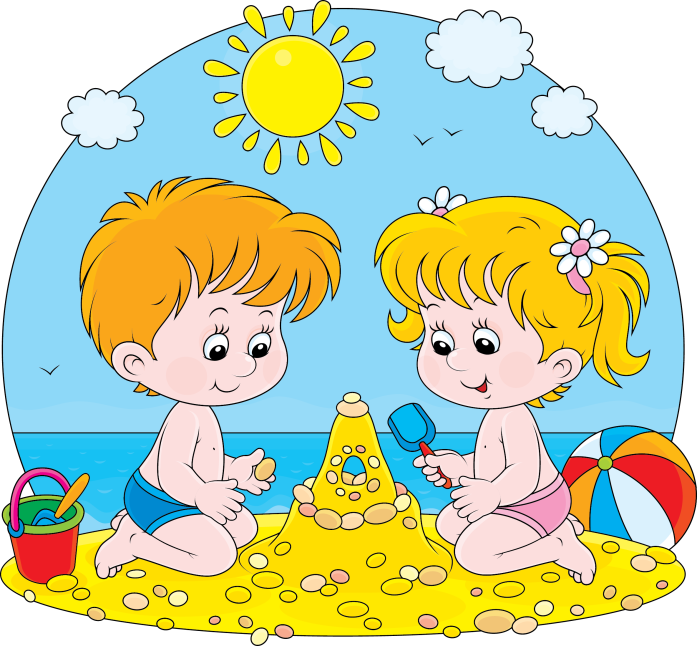 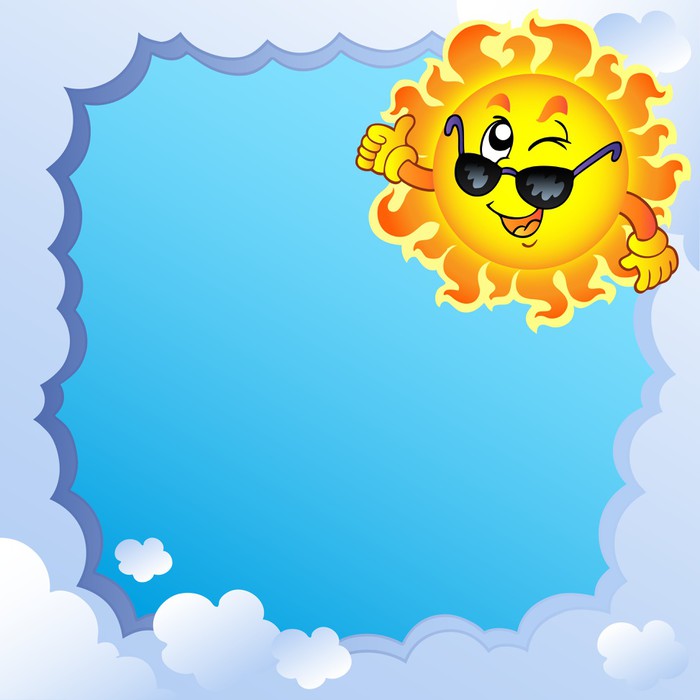 Участники проекта
• Воспитатели группы 
• Воспитанники младшей группы 
• Их семьи
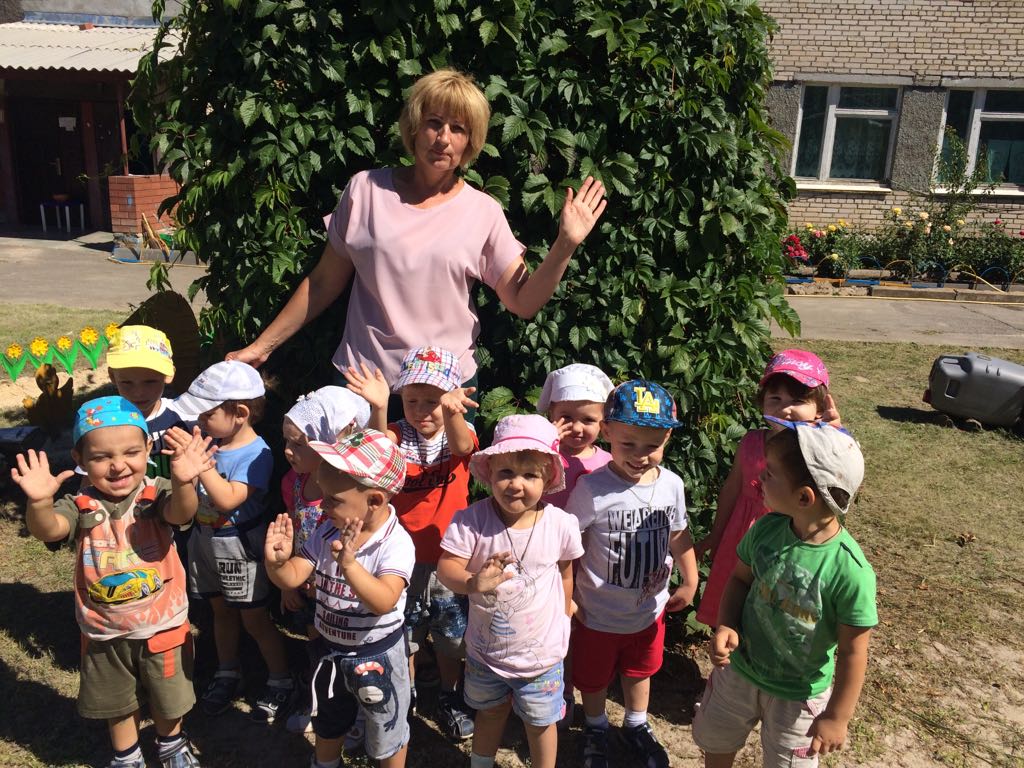 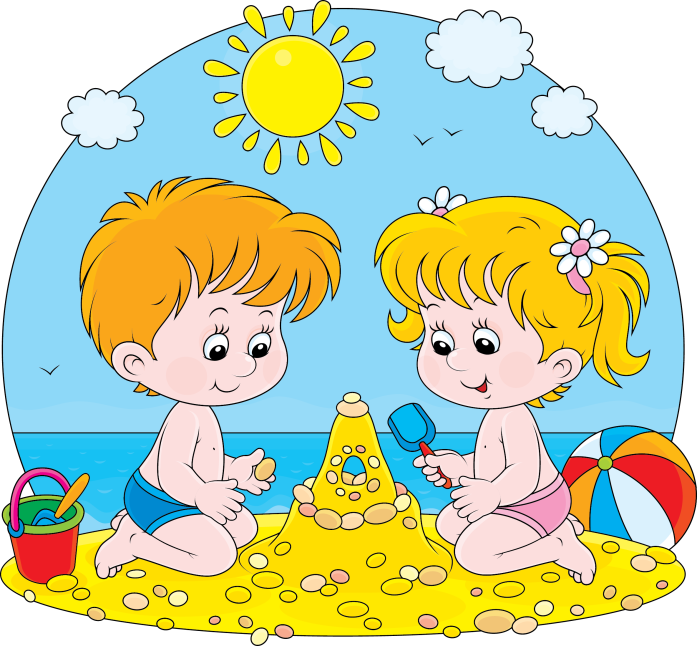 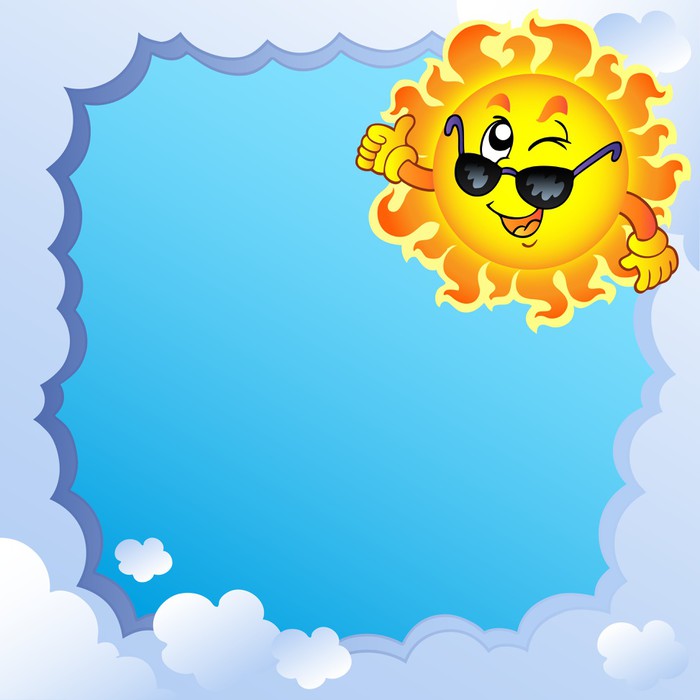 Тип проекта
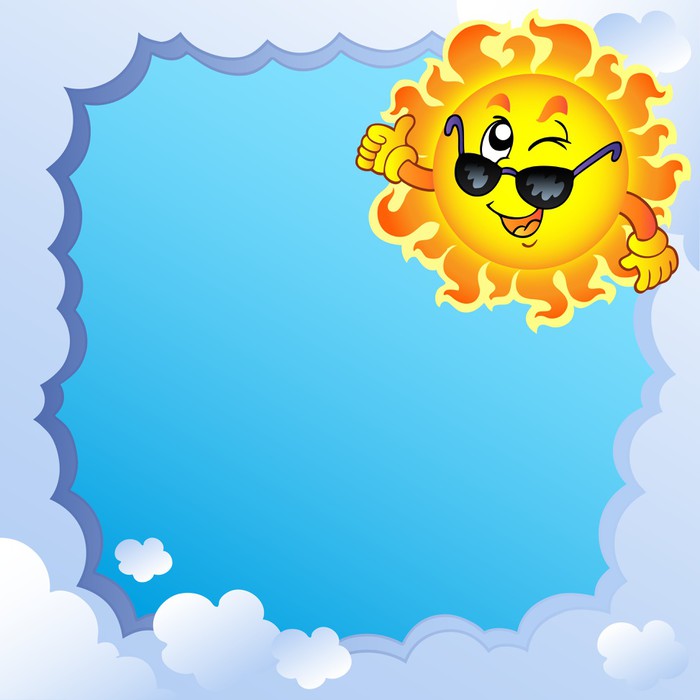 Цель проекта:
Ознакомление дошкольников со свойствами сухого и мокрого песка, удовлетворение потребности детей к 
действиям с природным материалом – к 
экспериментированию с песком.
Задачи проекта:
1. Знакомить детей со свойствами песка (сухой – влажный, сыпется –лепится).
2. Способствовать развитию познавательной активности, любознательности, стремления к самостоятельному познанию и размышлению. Обогащать чувственный опыт ребёнка, развивать мелкую моторику рук.
3. Воспитывать аккуратность в обращении с песком, умение играть со сверстниками рядом. Знакомить с правилами игры в песочнице.
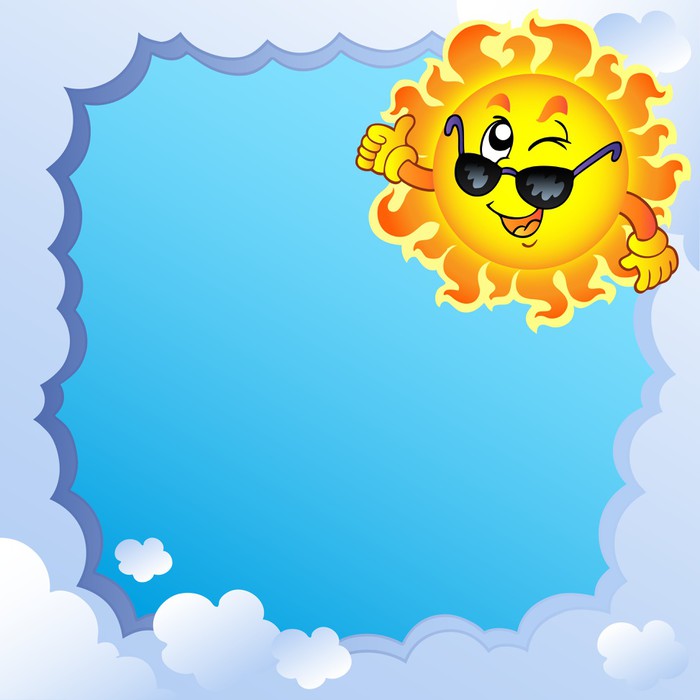 Актуальность проекта
ФГОС дошкольного образования настоятельно рекомендует проектную и экспериментальную деятельности. Конечно, по отношению к детям младшего дошкольного возраста проектная и экспериментальная деятельность во многом упрощена и носит игровой характер. Экспериментирование – прямой путь к воспитанию неординарных, смышлёных детей.
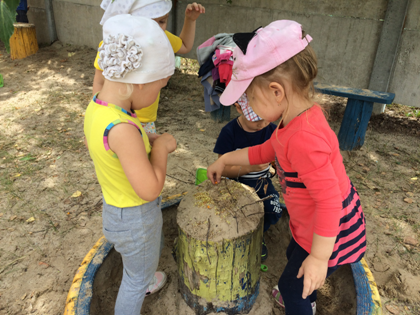 Для малышей игры с песком:
• Позволяют справляться с эмоциональным 
состоянием, что крайне актуально для детей младшего дошкольного возраста.
• Вовлекают детей в интереснейший процесс познания окружающей среды.
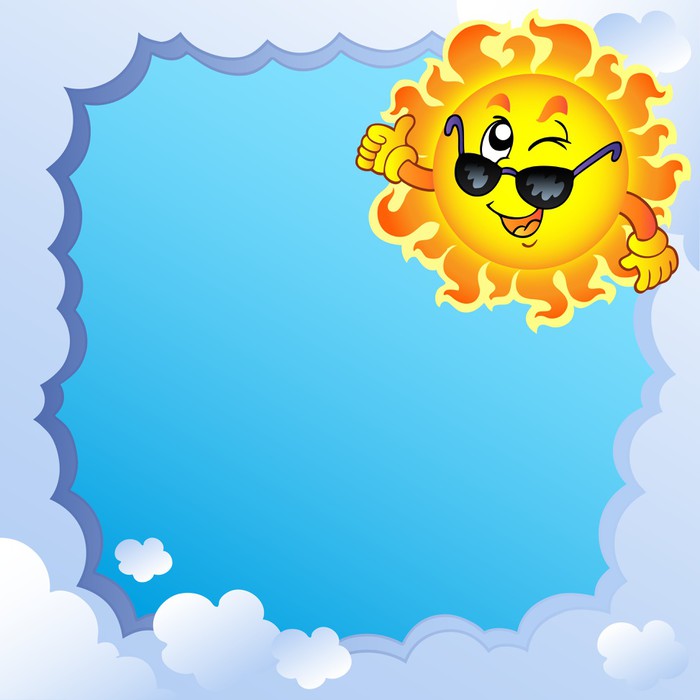 Предполагаемый результат:
Сначала  проектная  и  экспериментальная  деятельность  игрового характера  поможет  вызвать  интерес  к  теме,  желание  увидеть результат  и  чувство  удовлетворения  от  исследовательской деятельности.  К  концу  проекта  у  детей  сформируются  умения осознанно  выполнять  действия  с  сухим  и  влажным  песком.  При необходимости  добавлять  воду  в  сухой  песок.  Увидим  проявление  у детей элементарного контроля за способами действия.
В  данном  проекте  объектом  изучения  стал  сухой  и
влажный  песок.  Песок  в  сухом  виде  не  сохраняет
форму  –  он  рассыпается.  А  мокрый  песок  сохраняет
форму  ёмкости,  в  которую  его  положили.  Важным
моментом  в  проекте  был  вопрос,  как  из  сухого  песка получить влажный(дождь или полив песка водой).
Так  как  дети  малы,  значительное  место  в
планировании заняла совместная деятельность детей
с  воспитателем.  Воспитатель  направлял  детей,
удивлял,  создавал  атмосферу  интриги  и  поиска
решения задач.
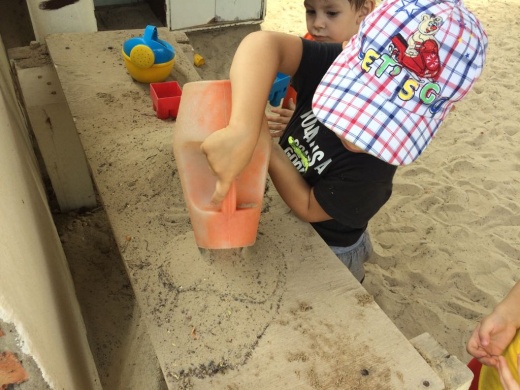 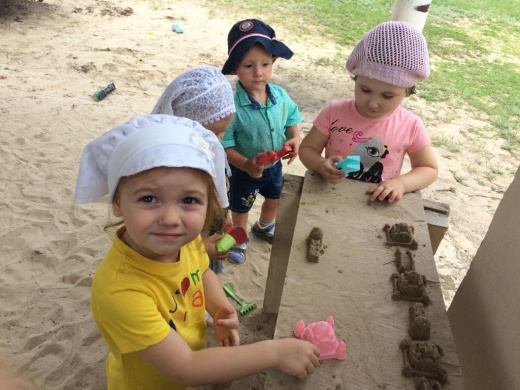 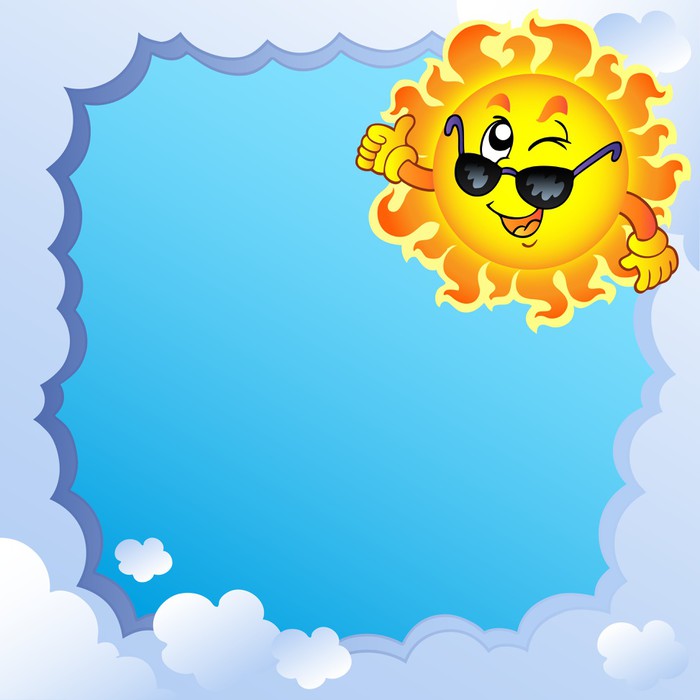 Вопросы, на которые мы 
будем  искать ответы:
Все ли мы знаем о песке?
• Из чего состоит песок?
• Можно ли из сухого/мокрого песка лепить?
• Можно ли сухим/мокрым песком рисовать?
• Может ли песок двигаться?
• Где и как люди могут использовать песок?
• Как можно играть с сухим и мокрым 
песком?
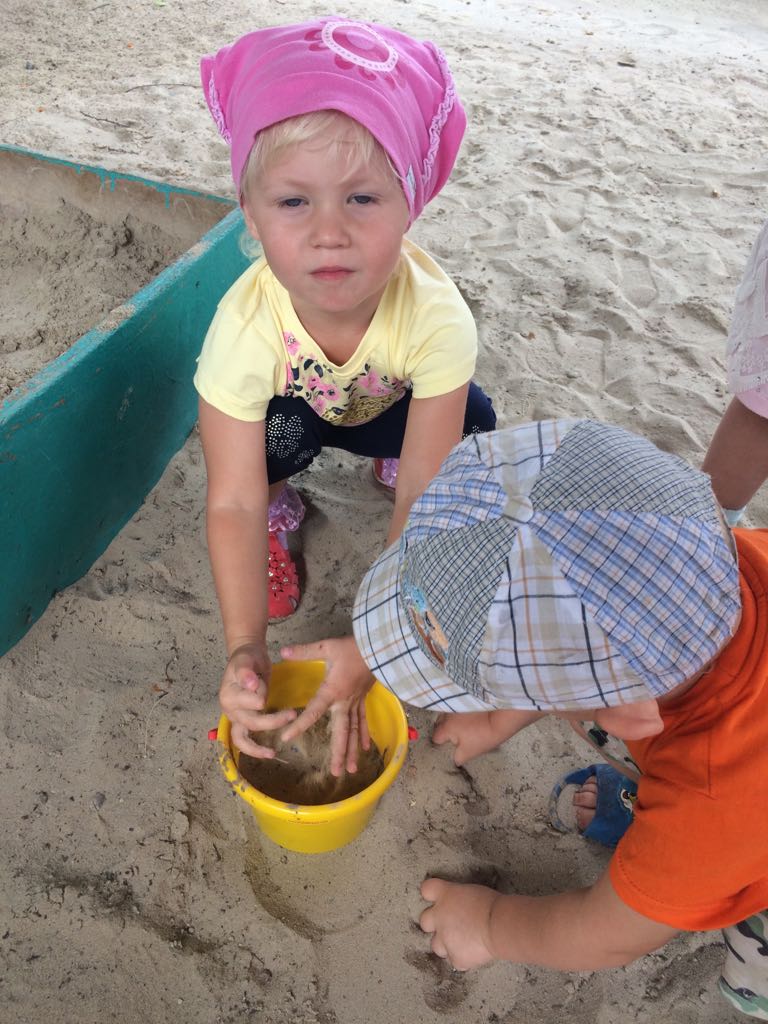 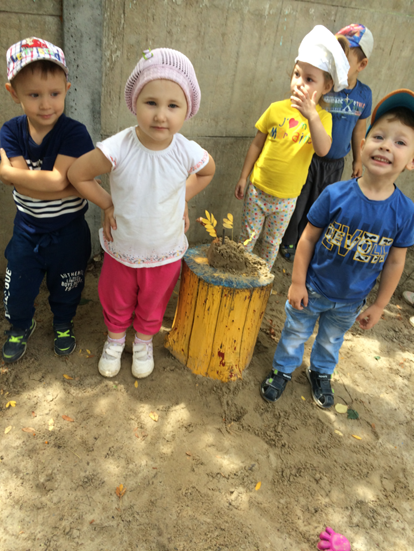 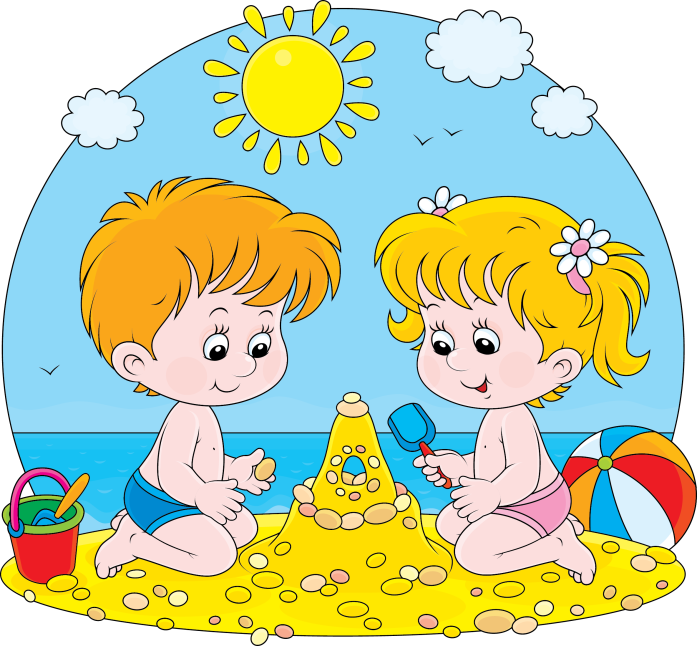 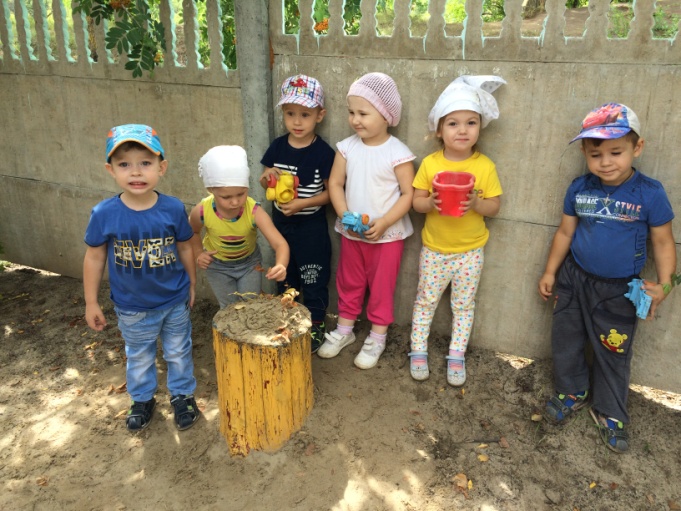 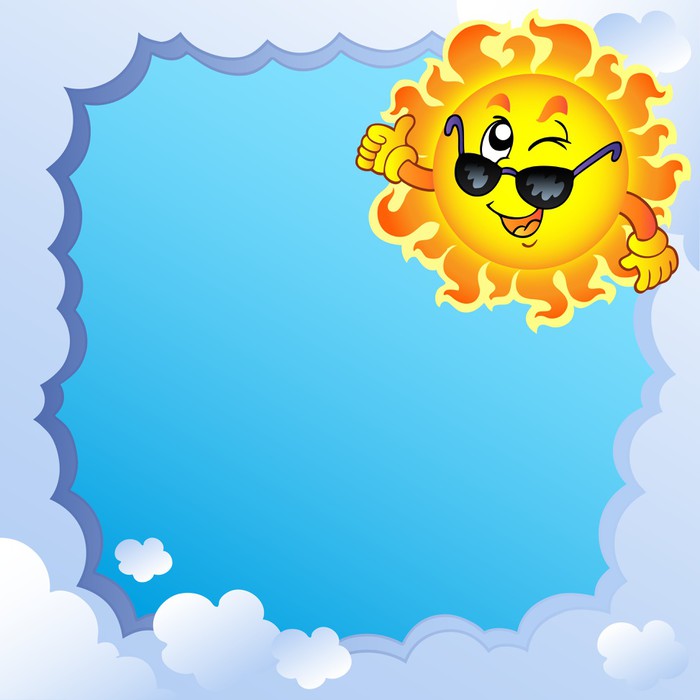 Этапы проекта:
1. Подготовительный этап (определение цели, задач проекта, сбор информации).
2. Основной этап (последовательное выполнение поставленных  задач).
3. Заключительный (презентация проекта, участие в конкурсе «Песочная фантазия», развлечение «Веселое путешествие»).
Ресурсное обеспечение:
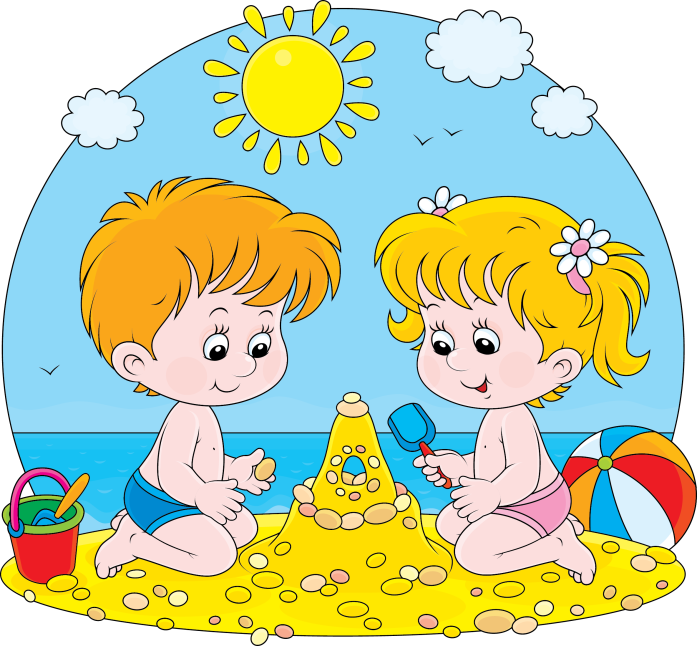 Песочница, ведерки и наборы для игры в песке, вода в детских лейках.
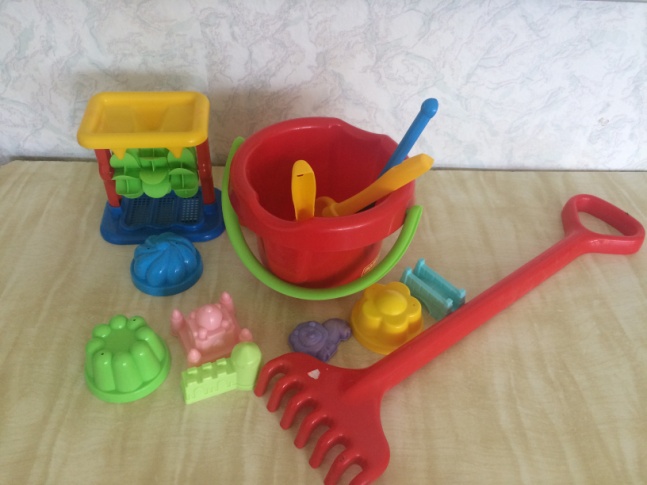 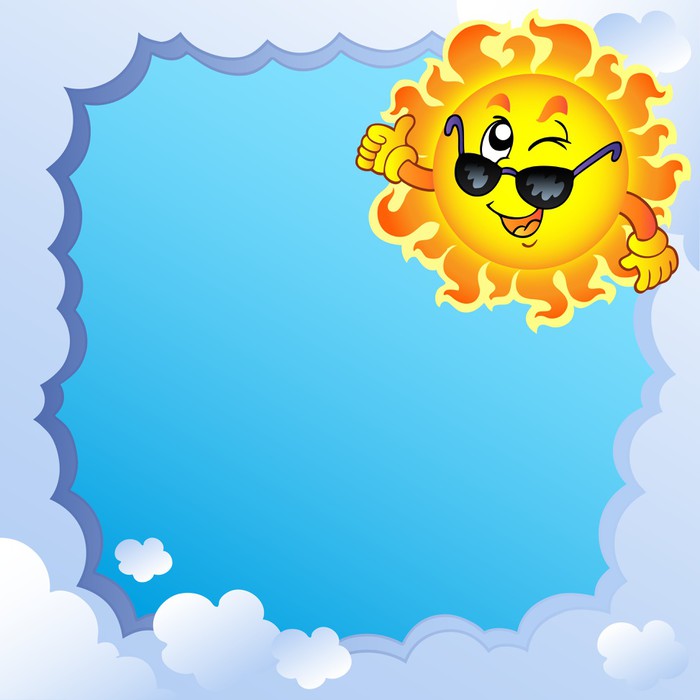 Реализация проекта:
I неделя
Понедельник
1.Беседа с детьми об аккуратном   обращении с песком
2.Наблюдение за свойствами песка (сухой – влажный)
3.Лепка из песка «Испечем торты»
Вторник
1.П\и «Солнышко и дождик»
2.Экспериментальная деятельность «Песчаный конус»
3.Творческая мастерская на песке «Солнышко – колоколнышко»
Среда
1.Д\И «Тайничок»
2. 2.Экспериментальная деятельность  «Свойства мокрого песка»
Четверг
1.П\и «Пройди по дорожке»
2.Экспериментальная деятельность «Рисунки из песка»
3.С\р игра «Магазин»
Пятница
1.Чтение стихотворения М.Ершова «Песочница»
2. Игры с элементами экспериментрования «Пересыпание сухого песка»
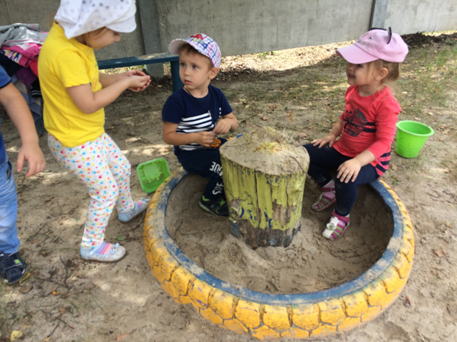 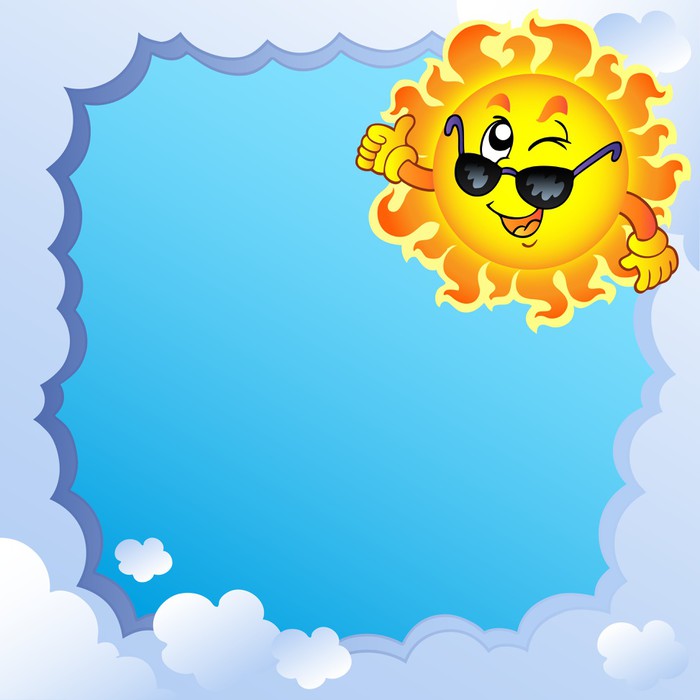 II неделя
Понедельник
1.Проблемная ситуация «Поможем Антошке.
 Ему попал песок в глаз»
2.Экспериментальная деятельность «Отпечатки на песке»
3.Игра с песком «Зоопарк»
Вторник
1.Чтение стихотворения В.Ланцетти «Рисунок на песке»
2.Игра с песком «Штампики»
3.Выкладывание из палочек на песке «Лопатка»
Среда
1.С\р игра  «Приготовим обед»
2.Экспериментальная деятельность  «Из чего состоит песок»
Четверг
1.Участие в конкурсе «Песочная фантазия»
2.Экспериментальная деятельность «Сравнение мокрого и сухого песка по весу»
Пятница
1.Развлечение «Веселое путешествие»
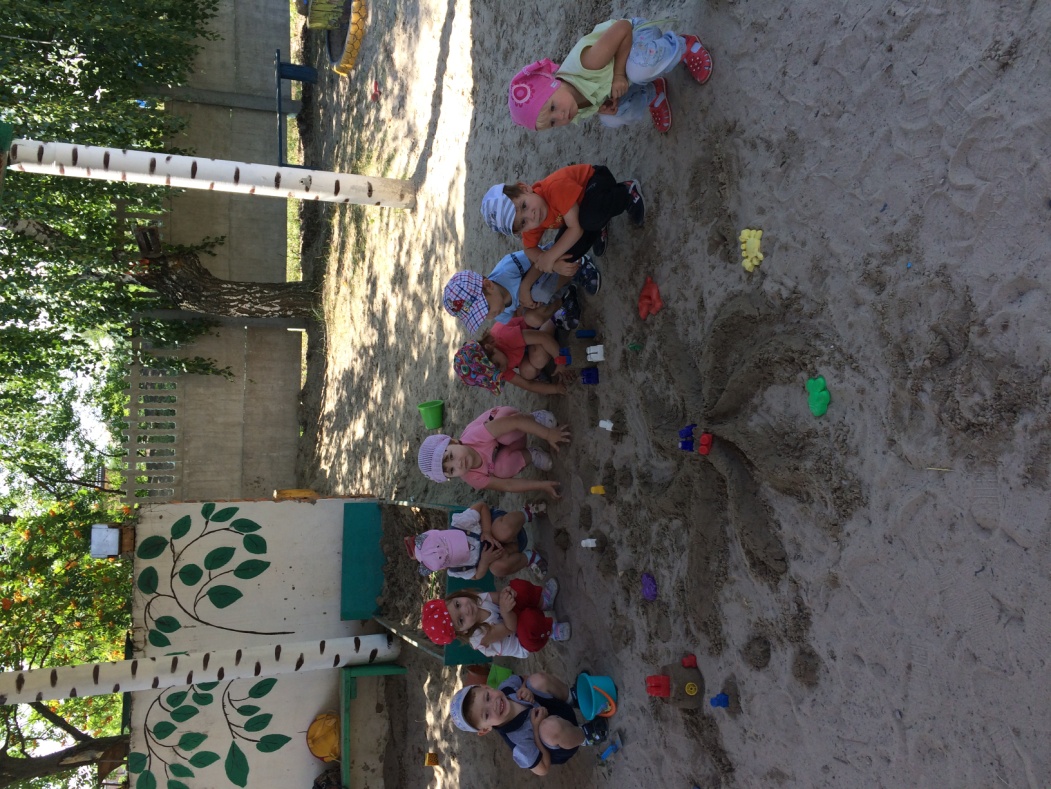 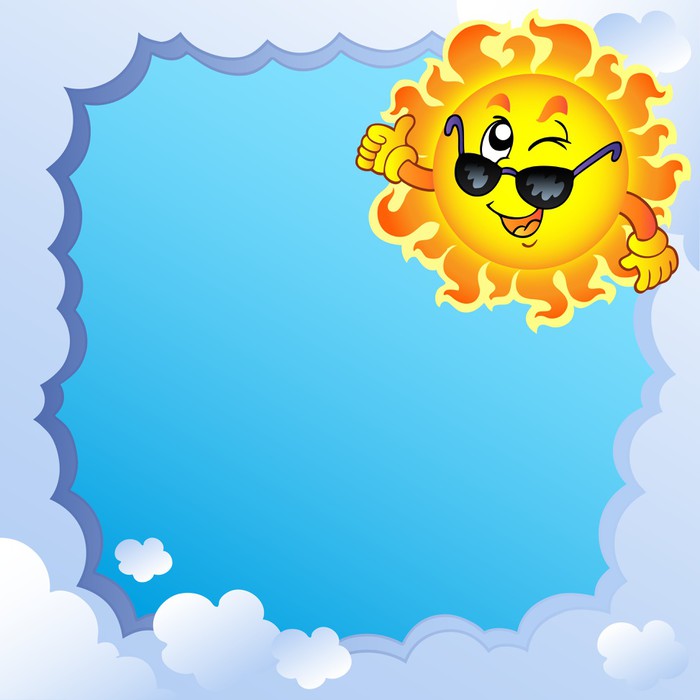 Экспериментальная деятельность
«Песчаный конус». Цель: показать свойства песка – сыпучесть.
• «Свойства мокрого песка». Цель: показать, что песок впитывает влагу.
• «Рисунки из песка». Цель: выяснить, что на песке можно рисовать.
• «Пересыпание сухого песка». Цель: выяснить, что сухой песок не хранит форму, а мокрый?
• «Отпечатки на песке». Цель: выяснить, что мокрый  песок сохраняет форму.
• «Из чего состоит  песок». Цель: посмотреть из чего состоит  песок, как выглядят песчинки.
• «Сравнение мокрого и сухого песка по весу». Цель: определить с детьми вес мокрого и сухого песка.
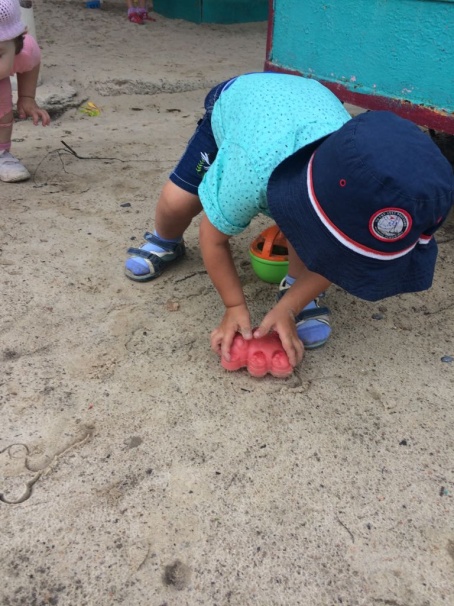 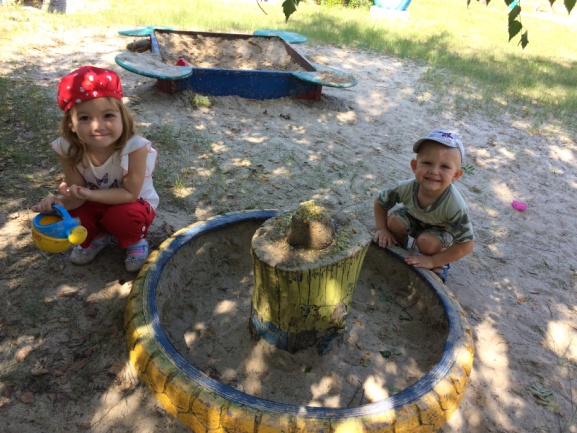 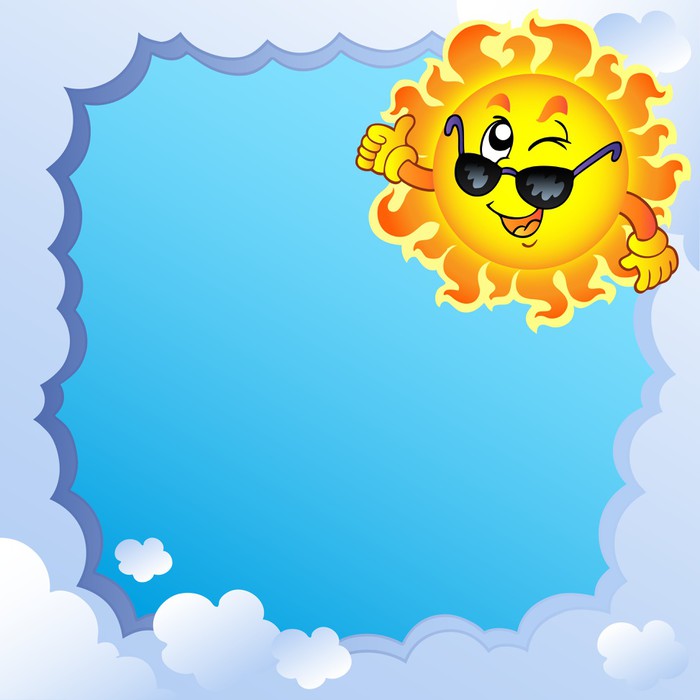 Итоги проекта
После  проекта  вырос  интерес  детей  к
экспериментальной  и  проектной  деятельности. Игры  в  песочнице  и  рядом  с  ней  стали разнообразнее.  Дети  стали  шире  использовать  в них  песок,  учитывая  его  свойства  в  сухом  и мокром  состоянии.  Дети  стали  охотнее объединяться  для  совместных  игр.  Как  показала
диагностика  –  уровень  знаний  и  опыта  по  данной теме  значительно  вырос.  Дети  с  радостью узнали  о  своем  призовом  месте  в  конкурсе «Песочная фантазия».
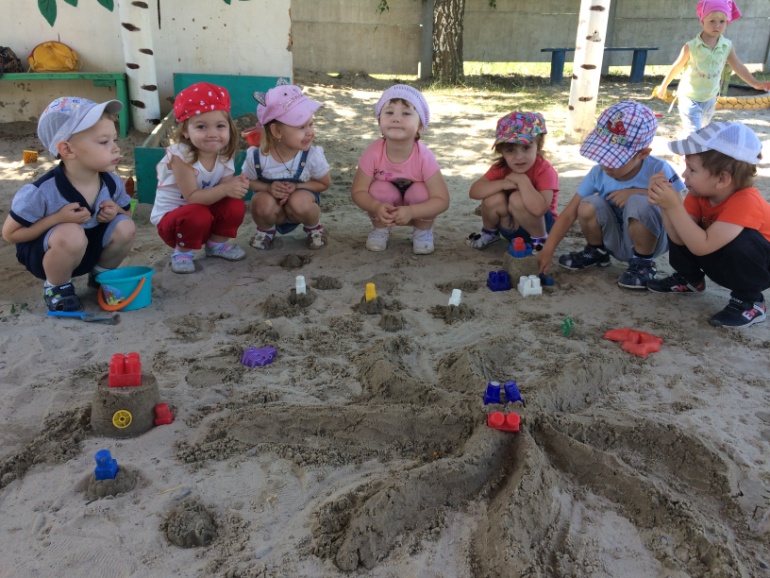 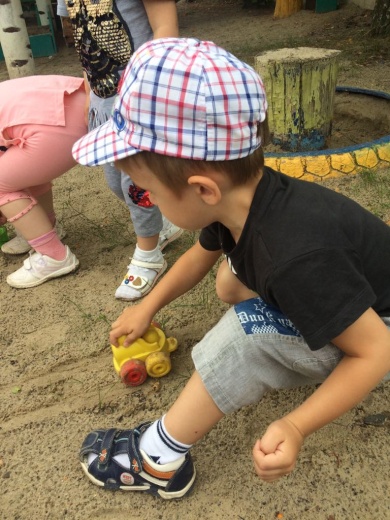 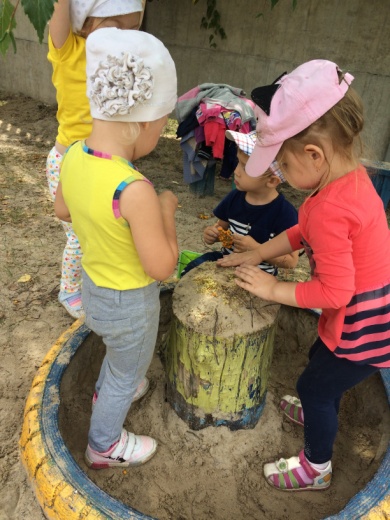 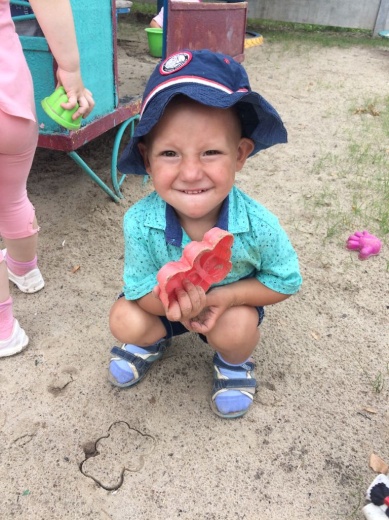 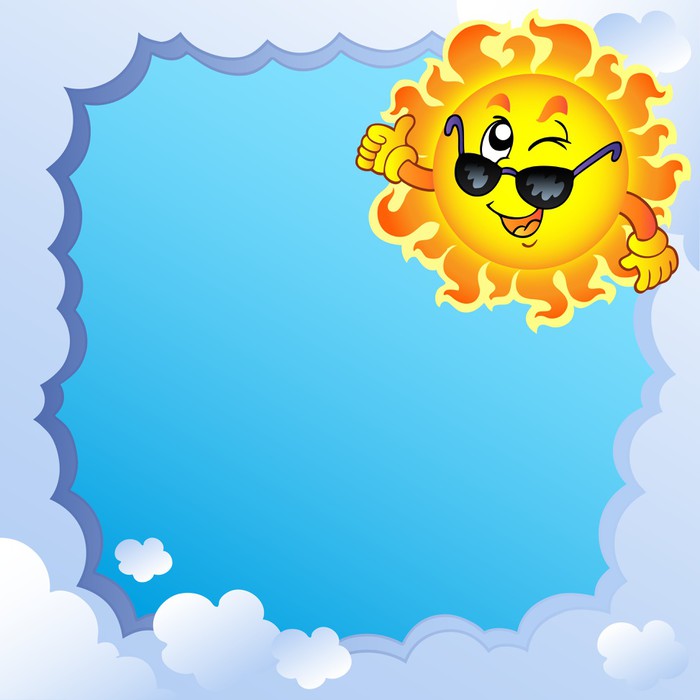 Спасибо за 
внимание!
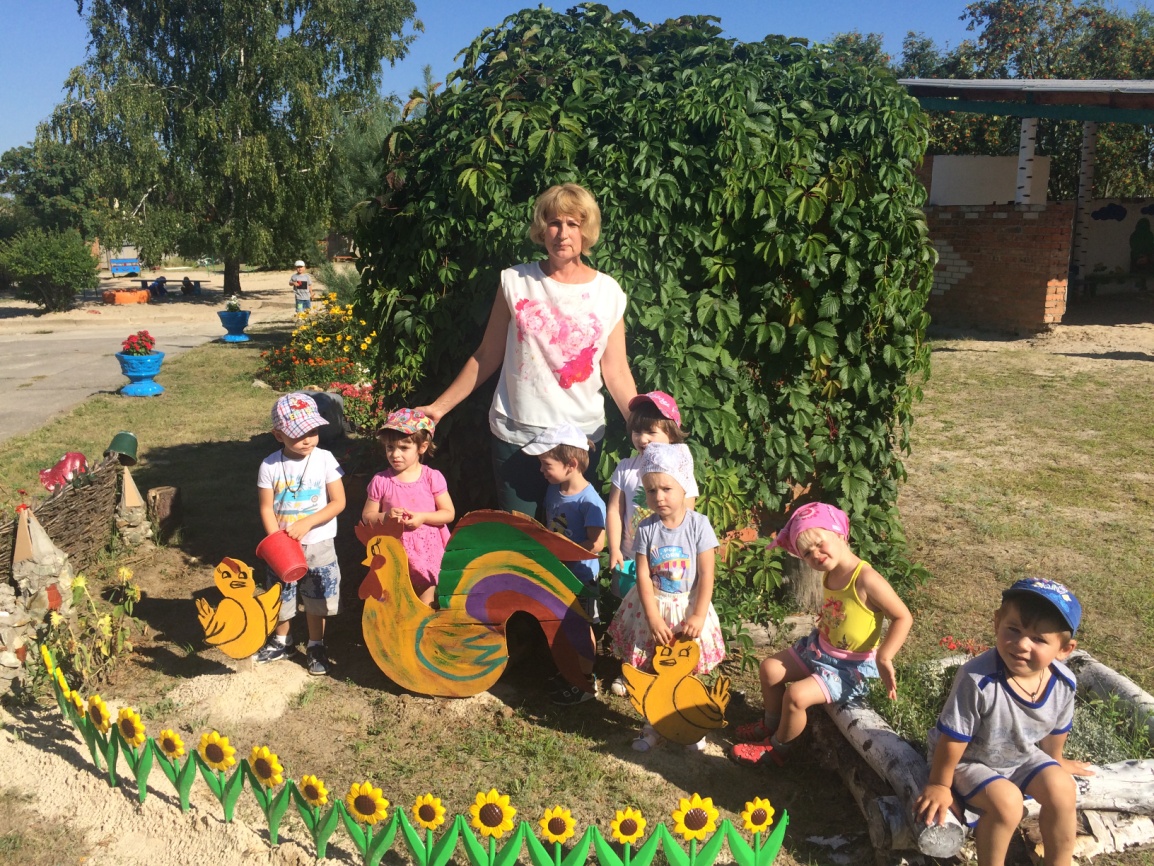